Principle of a PDA
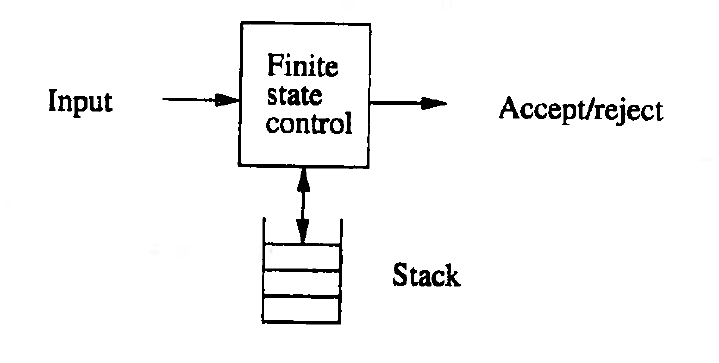 Representation of a PDA
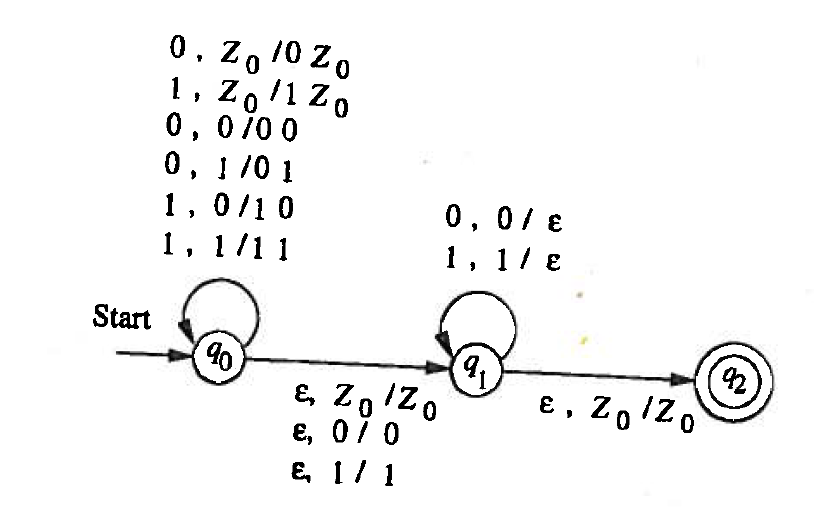 ID’s of a PDA
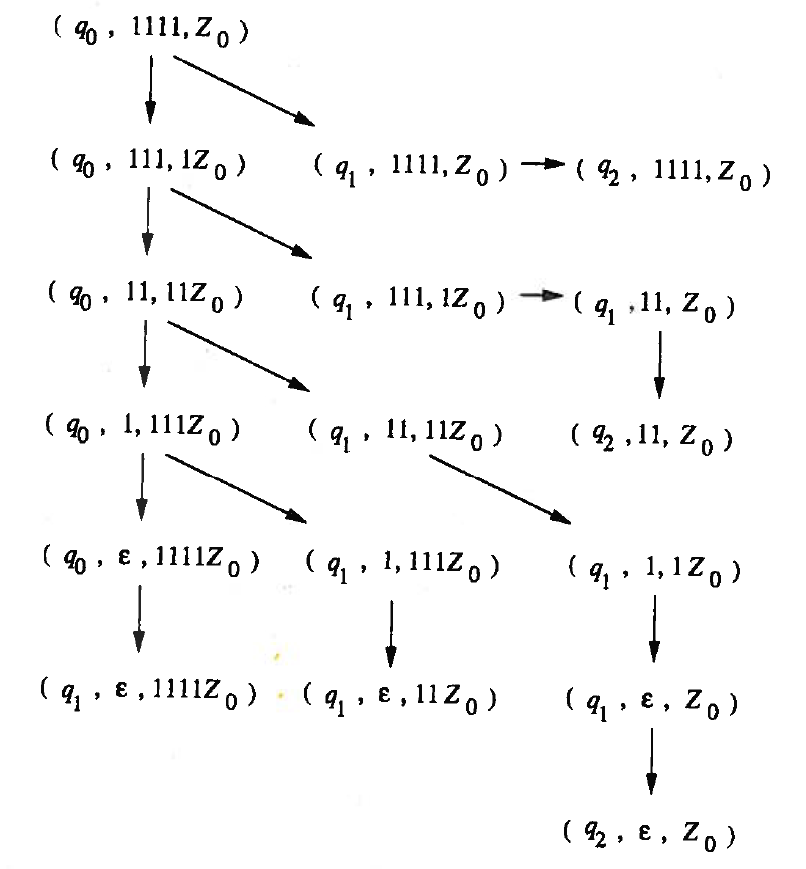 From Empty Stack to Final State
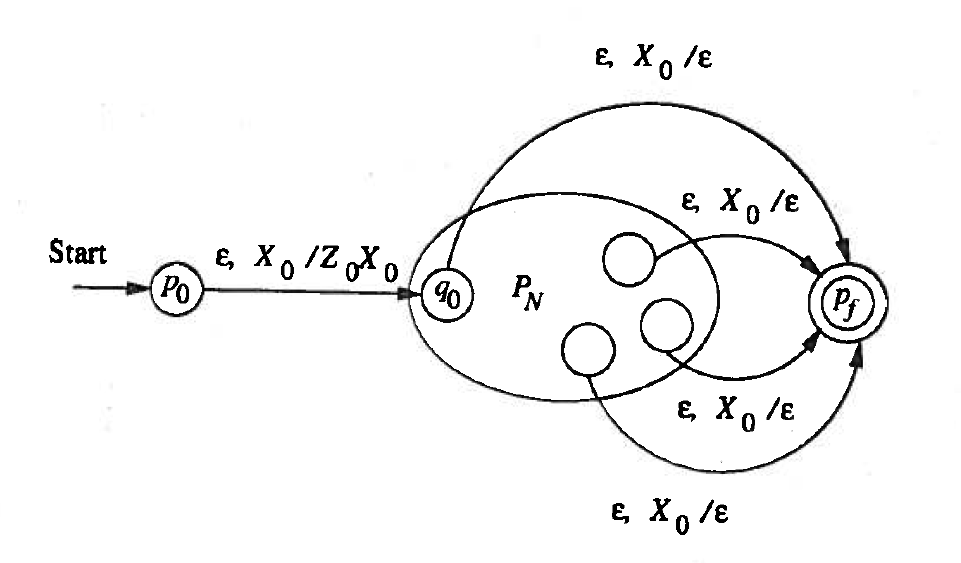 From Final State to Empty Stack
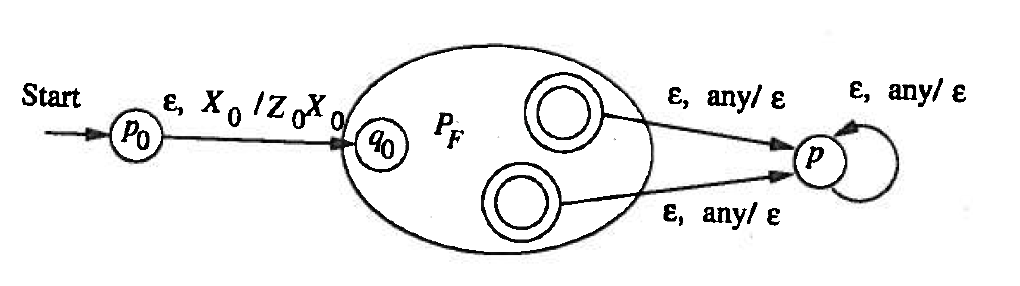 Equivalences
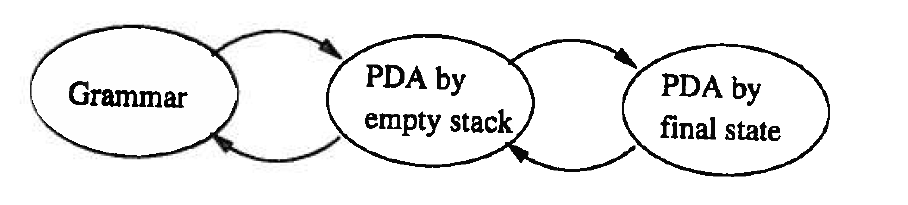